Experiences at LANL
G. Muhrer
Outline
Mark-1:  (1997-2002)
physics versus engineering model 
scientists versus engineers
Mark-2: (2002-2010) 
What is really end of life of a target?
Mark-3: (2010 – present)
Get it done right!
Mark-1: physics versus engineering model
Mark-1:physics model (scientist – engineers)
Mark-1: physics – engineering model
Mark-1/2:Flight path 12 (before the MACOR)
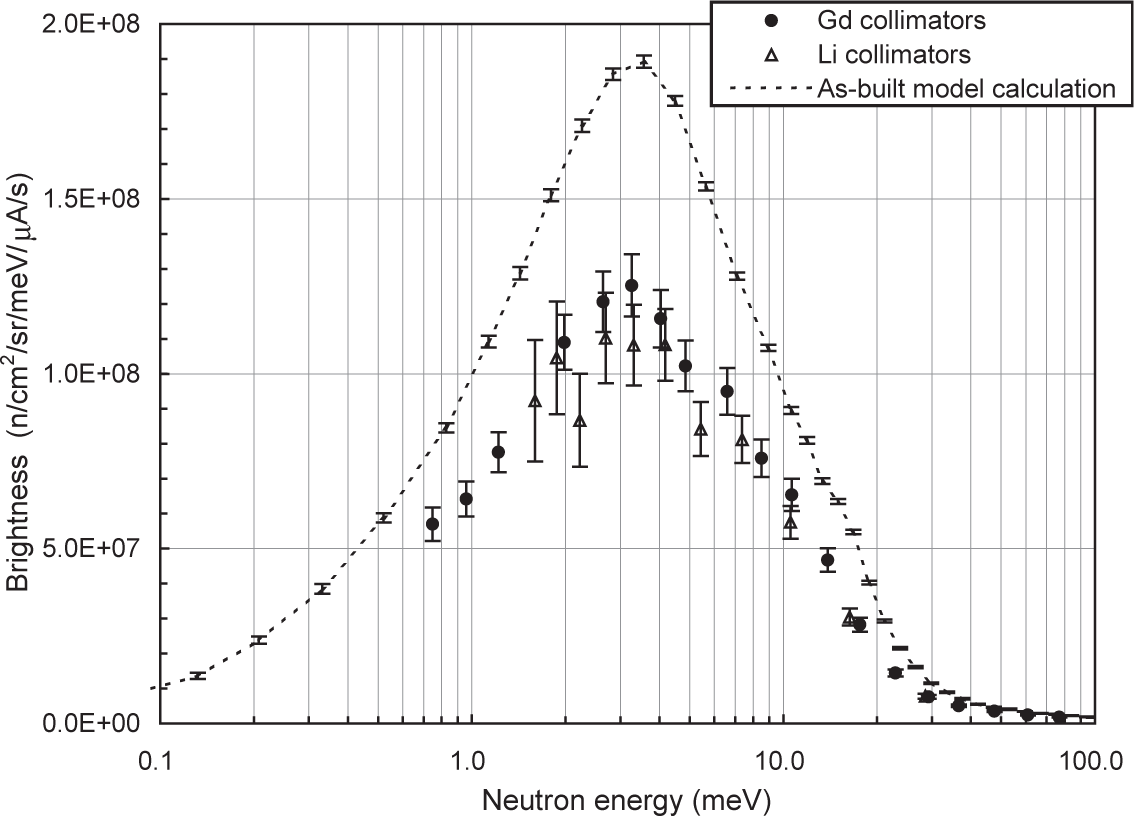 Mark-1/2:Flight path 12 (after the MACOR)
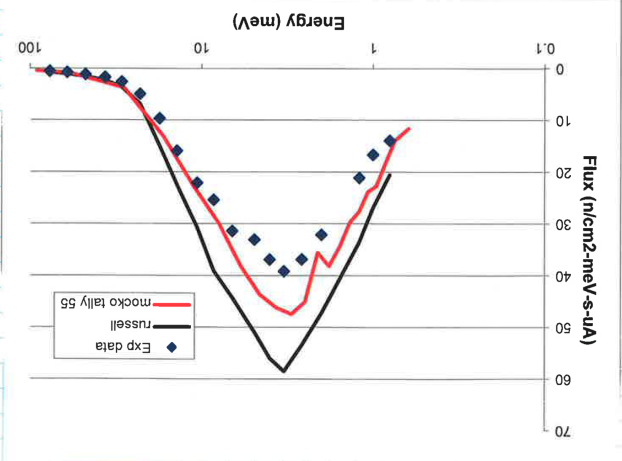 O/P=25/75
Reported deficiencies when comparing experimental to calculated values for upper-tier FPs (2002)
Updated model calculations
MACOR insulation plate (containing boron)
Ortho/para ratio dependence
Old calculation (russell) versus new calculation (mocko)
 now we understand the deficiencies
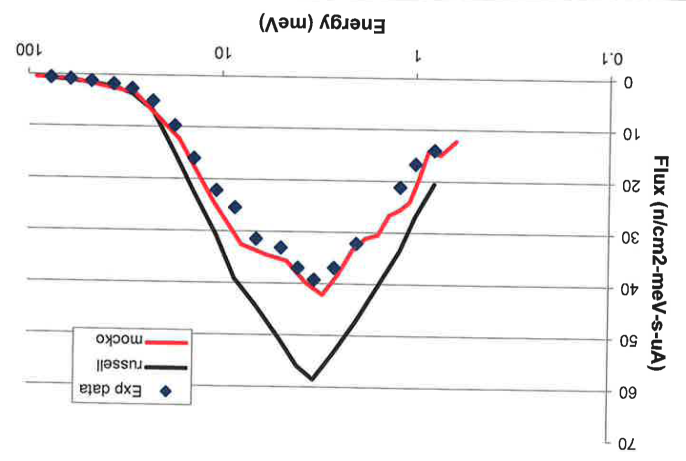 O/P=10/90
EXP. DATA:
P.-N. Seo, et al., Nucl. Instr. Methods A 517 (2004) pp. 285
OLD CALCULATION:
G. J. Russell et al., Proc. Of the 16th meeting on ICANS 2003, pp. 833
LOWER-TIER
UPPER-TIER
Mark-2: What is end of life for a target
R1=2.50 cm
R2=1.56 cm
Depth=16.0 cm
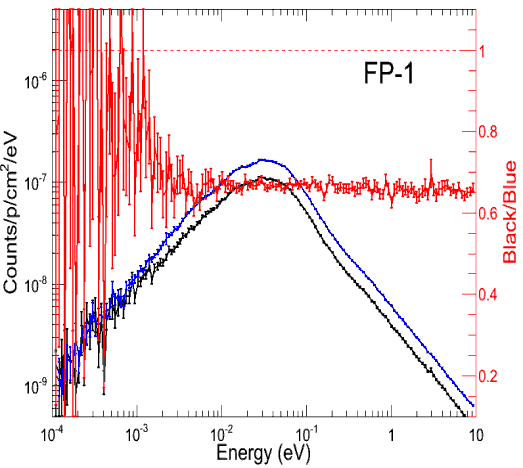 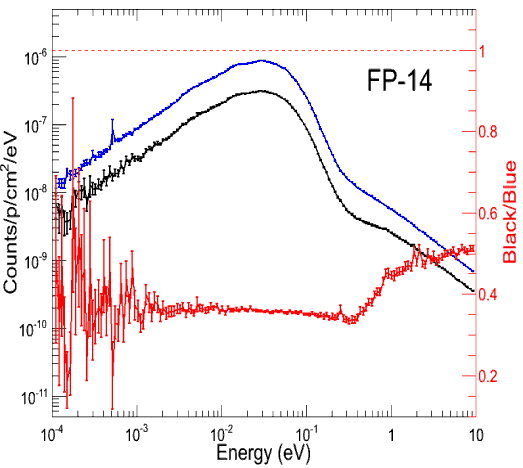 CALCULATED
0.38
0.61
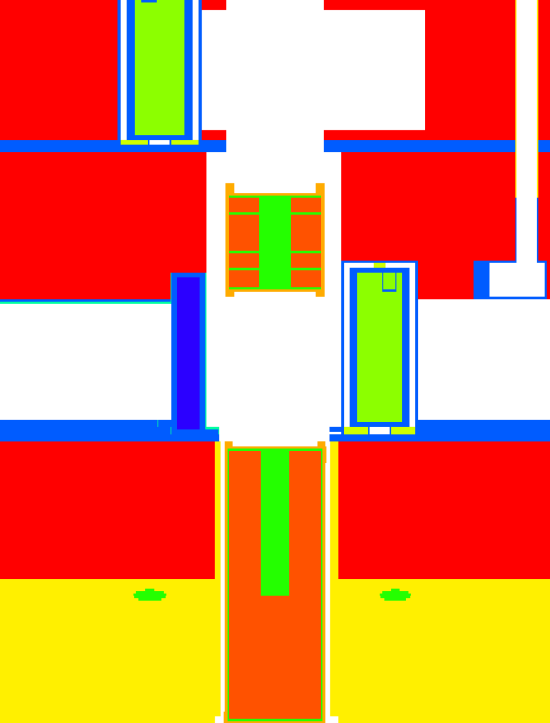 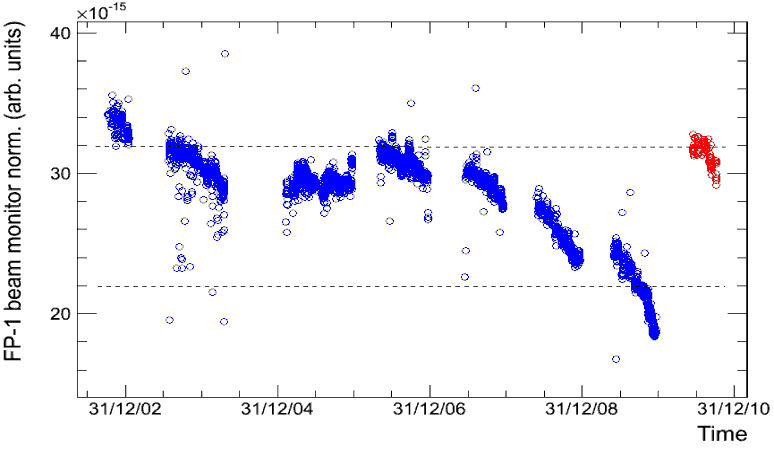 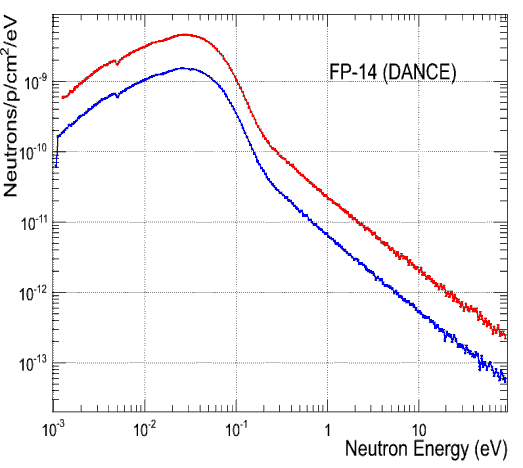 EXPERIMENTAL
0.69
0.33
What happens if you do not deliver?
1) Unhappy users
2) Unhappy sponsor
3) Tighter budgets
4) Hard time to re-gain the trust of the users and the sponsors
How do you deliver?
1L target Mark-3 (project cost: 10 M$)
2003: Prototype experiment at LANSCE (target 2)
Result: Experiment did not agree with the simulation.
2006: Analysis of the material properties
Result: Experiment and simulation agree; Material specifications for the design.
2008: Engineering design of Mark-3
Result: Good communication between engineers and neutronic team.
2010: Installation of Mark-3
Result: Performs as advertised.
2012: End of the second run-cycle for Mark-3
Result: Still performs as advertised.
Mark-3 results
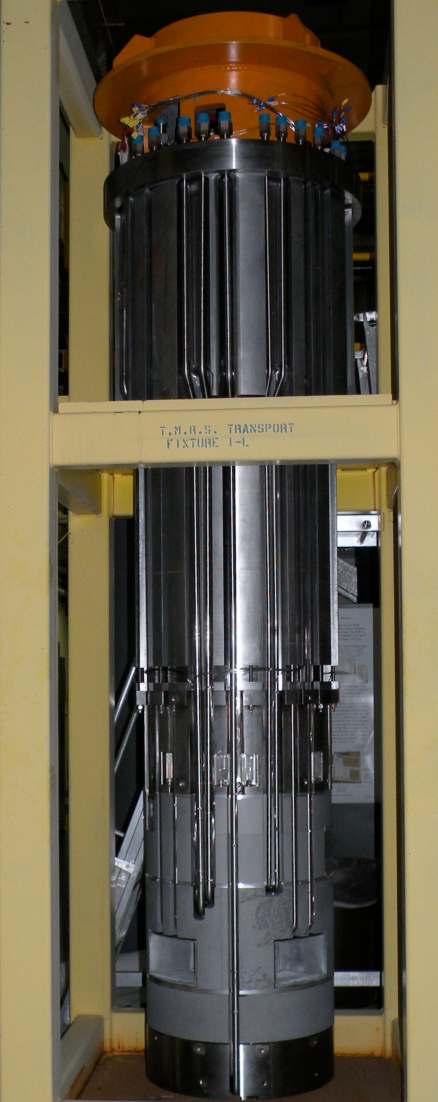 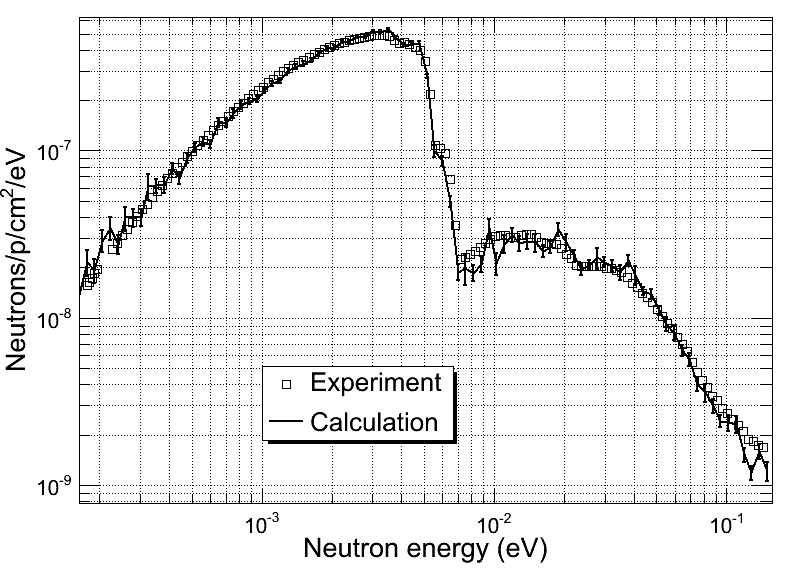 Lessons learned
The cheapest way to build something is to build it right the first time.
Need the right knowledge
Need the right amount of money
Short cuts are usually only cheap in the short term, but expensive in the long run.
One needs a broad range of competences
Mark-3: neutronics, chemistry, solid state physics, neutron scattering, engineering, operations
Conventional wisdom does not always help.
Success builds trust!